New Jersey Center for Teaching and Learning

Progressive Mathematics Initiative
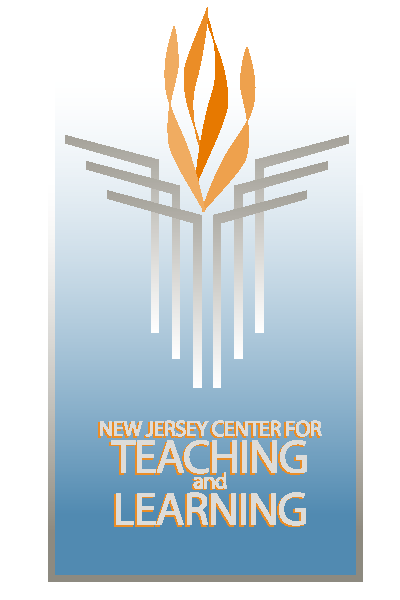 This material is made freely available at www.njctl.org and is intended for the non-commercial use of students and teachers. These materials may not be used for any commercial purpose without the written permission of the owners. NJCTL maintains its website for the convenience of teachers who wish to make their work available to other teachers, participate in a virtual professional learning community, and/or provide access to course materials to parents, students and others.
Click to go to website:
www.njctl.org
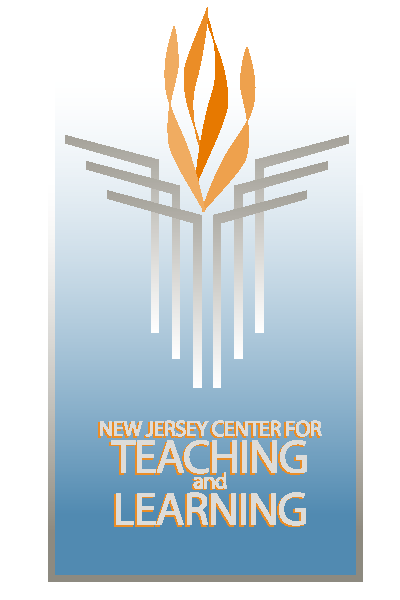 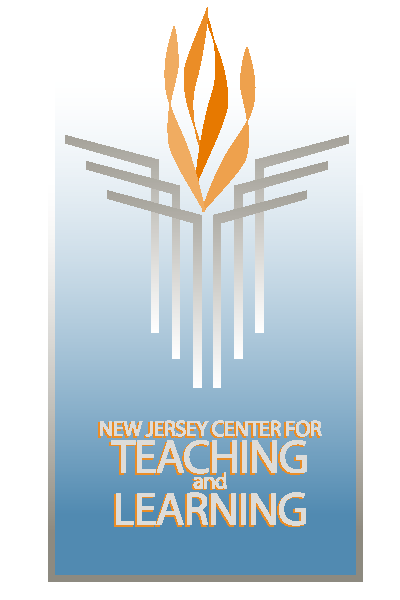 6th Grade Math

Expressions
2012-11-16
www.njctl.org
Setting the PowerPoint View
Use Normal View for the Interactive Elements
To use the interactive elements in this presentation, do not select the Slide Show view. Instead, select Normal view and follow these steps to set the view as large as possible:
On the View menu, select Normal.
Close the Slides tab on the left. 
In the upper right corner next to the Help button, click the ^ to minimize the ribbon at the top of the screen. 
On the View menu, confirm that Ruler is deselected. 
On the View tab, click Fit to Window.
Use Slide Show View to Administer Assessment Items
To administer the numbered assessment items in this presentation, use the Slide Show view. (See Slide 9 for an example.)
Table of Contents
Click on a topic to go to that section.
·Exponents
·Order of Operations
·Vocabulary
·Identifying Algebraic Expressions and Equations
·Translating Between Words and Expressions
·Evaluating Expressions
·The Distributive Property
·Distributive Property - Applications
·Combining Like Terms
Common Core:  6.EE.1-4, 6
Exponents
Return to Table of Contents
Exponents
Exponents, or Powers, are a quick way to write repeated multiplication, just as multiplication was a quick way to write repeated addition.

These are all equivalent: 

24
2∙2∙2∙2 
16

In this example 2 is raised to the 4th power. That means that 2 is multiplied by itself 4 times.
Powers of Integers
Bases and Exponents

When "raising a number to a power",

The number we start with is called the base, the number we raise it to is called the exponent.

The entire expression is called a power.




You read this as "two to the fourth power."
24
When a number is written as a power, it is written in exponential form.  If you multiply the base and simplify the answer, the number is now written in standard form.

EXAMPLE:

35 	= 	3(3)(3)(3)(3) 	= 	243
Power	Expanded Notation	Standard Form

TRY THESE:
1.  Write 53 in standard form.

	125

2.  Write 7(7)(7)(7)(7)(7)(7) as a power.

	77
Click to Reveal
Click to Reveal
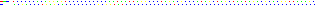 1
What is the base in this expression? 

32
[Speaker Notes: Answer: 3]
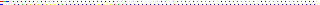 2
What is the exponent in this expression? 

32
[Speaker Notes: Answer: 2]
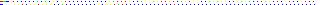 3
What is the base in this expression? 

73
[Speaker Notes: Answer: 7]
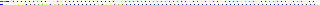 4
What is the exponent in this expression?

43
[Speaker Notes: Answer: 3]
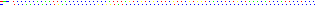 5
What is the base in this expression? 

94
[Speaker Notes: Answer: 9]
Squares
Squares - Raising a number to the power of 2 is called squaring it. 

22 is two squared, and 4 is the square of 2
32 is three squared, and 9 is the square of 3
42 is four squared, and 16 is the square of 4
Area =
4 x 4 = 
16 units2
2
Area =
3 x 3 = 
9 units2
4
3
2
Area
2 x 2 = 
4 units2
3
4
This comes from the fact that the area of a square
whose sides have length 3 is 3x3 or 32 = 9;



The area of a square whose sides have length 5 is 
5 x 5 or 52 = 25;

What would the area of a square with side lengths of 6 be?

62 = 36
Click to Reveal
Cubes
Cubes - Raising a number to the power of 3 is called "cubing" it. 

23 is read as "two cubed," and 8 is the cube of 2
33 is read as "three cubed," and 27 is the cube of 3
43 is read as "four cubed," and 64 is the cube of 4

That comes from the fact that the volume of a cube
whose sides have length 3 is 3 x 3 x 3 or 33 = 27;

The volume of a cube whose sides have length 5 is
5x5x5 or 53 = 125;

etc.
Let's do 22 on the number line.
22 = 2 x 2 

Travel a distance of 2, twice
10
15
17
8
9
11
12
14
16
-2
-1
0
1
2
3
4
5
6
7
-3
13
Let's do 32 on the number line.
32 = 3 x 3 = 3 + 3 + 3 = 9 

Travel a distance of 3, three times
10
15
17
8
9
11
12
14
16
-2
-1
0
1
2
3
4
5
6
7
-3
13
Let's do 23 on the number line.
23 = 2 x 2 x 2 
23 = (2 x 2) x 2    First, travel a distance of 2, twice: 4
23 = 4 x 2 = 8	  Then, travel a distance of 4, twice: 8
10
15
17
8
9
11
12
14
16
-2
-1
0
1
2
3
4
5
6
7
-3
13
Let's do 42 on the number line.
42 = 4 x 4 = 4 + 4 + 4 + 4 = 16

Travel a distance of 4, four times
10
15
17
8
9
11
12
14
16
-2
-1
0
1
2
3
4
5
6
7
-3
13
Let's do 24 on the number line.
24 = 2 x 2 x 2 x 2
24 = 2 x 2 x 2 x 2   	First, travel a distance of 2, twice: 4
24 = 4 x 2 = 8 x 2 	Then, travel a distance of 4, twice: 8
24 = 8 x 2 = 16	      	Then, travel a distance of 8, twice: 16
10
15
17
8
9
11
12
14
16
-2
-1
0
1
2
3
4
5
6
7
-3
13
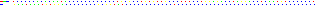 6
Evaluate 32.
[Speaker Notes: Answer: 9]
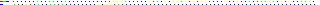 7
Evaluate 52.
[Speaker Notes: Answer: 25]
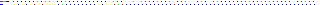 8
Evaluate 82.
[Speaker Notes: Answer: 64]
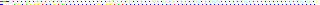 9
Evaluate 43.
[Speaker Notes: Answer: 64]
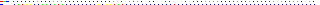 10
Evaluate 73.
[Speaker Notes: Answer: 343]
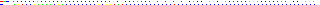 11
Evaluate 24.
[Speaker Notes: Answer: 16]
Order of Operations
Return to Table of Contents
3 + 2(8)
The answer is 40
The answer is 19
Which is correct?
19 is correct!
Can you explain why?
Click
What are operations?
In a problem when there is more than one value, operations can be any of the following:

·addition
·subtraction
·multiplication
·division
·exponentiation
What does "Order of Operations" mean?
The Order of Operations is an agreed upon set of rules that tells us in which "order" to solve a problem.
What does P E M/D A/S stand for?
The P stands for Parentheses:  Usually represented by ( ). Other grouping symbols are [ ] and { }.  Examples: (5 + 6);
[5 + 6]; {5 + 6}/2 

The E stands for Exponents:  The small raised number next to the larger number.  Exponents mean to the ___ power (2nd, 3rd, 4th, etc.) 
Example: 23 means 2 to the third power or 2(2)(2)

The M/D stands for Multiplication or Division:  From left to right.  Example: 4(3) or 12 ÷ 3

The A/S stands for Addition or Subtraction: From left to right.  Example: 4 + 3 or 4 - 3
How can we remember PEMDAS?
P	Please
E	Excuse
M D	My Dear
A S	Aunt Sally
Identify the Operation:
(16 - 2)
6(7)
2
234
25
32
7 + 6
( 2 + 3 + 5)
1 + 2 + 4
54
12 - 10
5  3
8 + 3
26 - 12
12 + 4
Addition
Subtraction
Multiplication
Division
Parentheses
Exponents
Simplify (remember to follow the Order of Operations)

6 + 4 ÷ 2
Move the box to find out if you are correct!
8
5
Correct
Incorrect
Let's take a closer look at that problem.
Remember to rewrite the problem after each step!
6 + 4 ÷ 2
No
P	Ask yourself, do I have any parentheses?
    
E

M or D	

A or S
Move onto the next letter.
6 + 4 ÷ 2
P	No
    
E	Ask yourself, do I have any exponents?

M or D	

A or S
No
Move onto the next letters.
6 + 4 ÷ 2
P	No
    
E	No

M or D    Ask yourself, do I have any multiplication or 		       division?  
	      Yes!  Solve from LEFT to RIGHT.

A or S
It helps if you underline the part of 
the problem you are going to solve.
HINT
6 + 4 ÷ 2
6 + 2
P	No
    
E	No

M or D	Yes!  Solve from Left to Right.

A or S
Check to make sure there isn't any more 
multiplication or division.
6 + 4 ÷ 2
6 + 2
P	No
    
E	No

M or D	Yes.  Is there any more?  No.

A or S
Move onto the next letters.
6 + 4 ÷ 2
6 + 2
P	No
    
E	No

M or D	Yes.  No more.

A or S	Ask yourself, do I have any addition or
                 subtraction?  

	        Yes!  Solve from LEFT to RIGHT.
We did it!
6 + 4 ÷ 2
6 + 2
8
P	No
    
E	No

M or D	Yes.  No more.

A or S	Yes.
Let's try another problem.
3(1 + 9)
P	Do I have any parentheses?
	Yes - do the math in the parentheses first.

E

M or D	

A or S
Remember to take it one step at a time.
3(1 + 9)
3(10)
P	Yes!  Simplify the parentheses.

E

M or D	

A or S
Move onto the next letter.
3(1 + 9)
3(10)
P	Yes

E	Do I have any exponents?  No.

M or D	

A or S
Move onto the next letters.
3(1 + 9)
3(10)
P	Yes.  Identify and solve.

E	No.

M or D	Do I have any multiplication or division?
	         Yes.  Solve from left to right.	

A or S
We did it!
3(1 + 9)
3(10)
Remember when you don't see any operations  between numbers, you multiply!
30
P	Yes.  Identify and solve.

E	No.

M or D	Yes.  Solve from LEFT to RIGHT.	

A or S
Watch Out!
When you have a problem that looks like a fraction but has an operation in the numerator, denominator, or both, you must solve everything in the numerator or denominator before dividing.
45
3(7-2)
45
3(5)
3
45
15
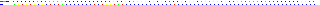 12
1 + 5 x 7
[Speaker Notes: Answer: 36]
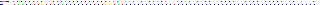 13
40 ÷ 5 x 9
[Speaker Notes: Answer: 72]
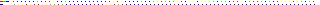 14
6 - 5 + 2
[Speaker Notes: Answer: 3]
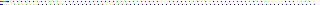 15
4 x 3 + 8
[Speaker Notes: Answer: 20]
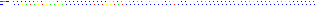 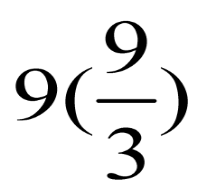 16
[Speaker Notes: Answer: 27]
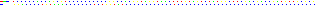 17
18 ÷ 9 x 2
[Speaker Notes: Answer: 4]
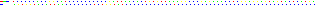 18
5(32)
[Speaker Notes: Answer: 45]
Allison is having a birthday party and is allowed to invite her friends from school.  Of her classmates,
7 girls and 5 boys are allowed to come.  Each of Allison's party favors costs $4 to make.

Write an expression to help Allison figure out how much money her party favors will cost.  Try to use parentheses to write your expression.

	(7 + 5)4

Evaluate your expression.
Expression
$48
(7 + 5)4
Pull down to see the step by step solution
(12)4
48
Make sure to label your answer!
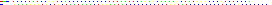 19
Rachel, Ted and Alice are going to the fair. Together, they were able to buy 75 tickets for rides.  They used 15 of the tickets to ride the bumper cars.  After the ride, they decided to split the remaining tickets equally.  Use parentheses to write an expression that represents the number of tickets each friend will get.
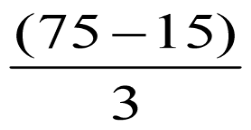 A
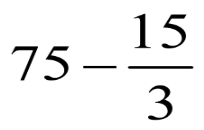 B
C
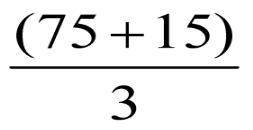 [Speaker Notes: Answer: A]
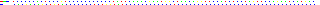 Erin and Elizabeth went shopping for family gifts. Together they spent the following:  $10, $20, $8, $13 and $16. 

Write an expression to represent the amount that each of them would spend, if the total were to be split equally and then solve the problem.
20
[Speaker Notes: Answer: $33.50
(10 + 20 + 8 + 13 + 16)/2 = 33.50]
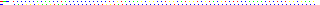 21
Fifteen boys went to the pizza parlor and each ordered a slice for $2.00, a soda for $1.50 and garlic bread for $0.75. 

Write an expression to represent the total spent in the pizza parlor then solve the problem.
[Speaker Notes: Answer: $63.75
15(2.00 + 1.50 + 0.75) = 63.75]
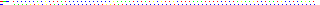 22
Mary received a paycheck for $55.  She paid the following debts: 

$7.50 each to three friends, a $5 video fee and $15 for a magazine subscription. 

Write an expression to represent the amount of money Mary has left then solve the problem.
[Speaker Notes: Answer: $12.50
55 – (7.50 x 3) – 5 – 15 = 12.50]
Let's complete a quick review of the basics!
P- Are there grouping symbols? 

E- Are there exponents? 

M/D- Multiplication or division? 

Any more multiplication or division? 

A/S- Addition or subtraction?
8 ÷ (1+3)  52 - 2
8 ÷ 4  52 - 2
8 ÷ 4  25 - 2
2  25 - 2
50 - 2
48
Let's try a more difficult problem.
32 + 4  6 - 12   (2 + 2) + 8
P- Are there grouping symbols? 

E- Are there exponents? 

M/D- Multiplication or division? 

Any more multiplication or division? 

A/S- Addition or subtraction? 

Any more addition or subtraction?
32 + 4   6 - 12   (2 + 2) + 8
32 + 4   6 - 12   (4) + 8
9 + 4  6 - 12  (4) + 8
9 + 24 - 12   (4) + 8
9 + 24 - 3 + 8
33 - 3 + 8
30 + 8
38
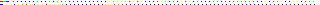 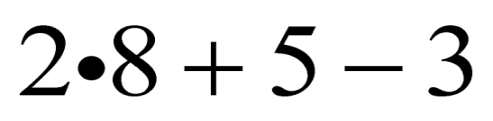 23
[Speaker Notes: Answer: 18]
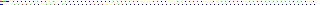 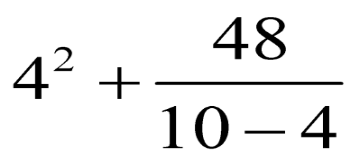 24
[Speaker Notes: Answer: 24]
Let's try another problem.  What happens if there is more than one set of grouping symbols?
[ 6 + ( 2  8 ) + ( 42 - 9 ) ÷ 7 ]  3
When there are more than 1 set of grouping symbols, start inside and work out following the Order of Operations.
[ 6 + ( 16 ) + ( 16 - 9 ) ÷ 7 ]   3
[ 6 + ( 16 ) + ( 7 ) ÷ 7 ]   3
[ 6 + ( 2  8 ) + ( 42 - 9 ) ÷ 7 ]  3
[ 6 + ( 16 ) + 1 ]   3
[ 22 + 1 ]   3
[ 23 ]   3
69
2.4 [ 3.1 + (12 - 6.2) 4 ]
16 ÷ 4
 (9)(3)
[Speaker Notes: Teacher’s instruction:
2.4 [3.1 + (5.8) 4]
2.4 [3.1 + 23.2]
2.4 [26.3]
63.12

4/27]
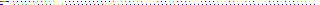 25
[(3)(2) + (5)(4)]4 - 1
[Speaker Notes: Answer: 103]
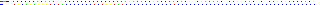 26
4 - 2[5 + 3] + 7
[Speaker Notes: Answer: -5]
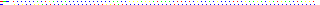 27
42 + 9 + 3[2 + 5]
[Speaker Notes: Answer: 46]
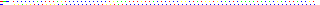 28
62 ÷ 3 + (15 - 7)
[Speaker Notes: Answer: 20]
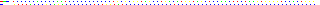 29
52 - (2)(8) + 9
[Speaker Notes: Answer: 18]
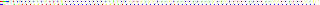 [(2)(4)]2 - 3(5 + 3)
30
[Speaker Notes: Answer: 50]
Parentheses can be added to an expression to change the value of the expression.

	4 + 6 ÷ 2 - 1	                    (4 + 6) ÷ 2 – 1

	  4 + 3 - 1	                               10 ÷ 2 – 1

               7 - 1                                         5 – 1

                  6                               	             4
Click Here
Change the value of the expression 
by adding parentheses.
5(4) + 7 - 22
[Speaker Notes: Teacher’s instruction: 
One possible way: 5(4) + (7 - 2)2
Another possible way : 5[(4) + 7] - 22]
Change the value of the expression 
by adding parentheses.
12 - 3 + 9 ÷ 3
[Speaker Notes: Teacher’s instruction: 
One possible way: 12 - (3 + 9)÷3
Another possible way: (12 - 3 + 9)÷3]
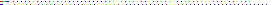 31
Which expression with parenthesis added in changes the value of: 
5 + 4 - 7
A
(5 + 4) - 7
B
5 + (4 - 7)
C
(5 + 4 - 7)
D
none of the above change the value
[Speaker Notes: Answer: D]
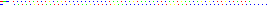 32
Which expression with parenthesis added in changes the value of: 
36 ÷ 2 + 7 + 1
A
(36 ÷ 2) + 7 + 1
B
36 ÷ (2 + 7) + 1
C
(36 ÷ 2 + 7 + 1)
D
none of the above change the value
[Speaker Notes: Answer: B]
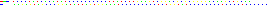 33
Which expression with parenthesis added in changes the value of: 
5 + 32 - 1
A
(5 + 3)2 - 1
B
5 + (32 - 1)
C
(5 + 32 - 1)
D
none of the above change the value
[Speaker Notes: Answer: A]
Vocabulary
Return to Table of Contents
What is Algebra?

Algebra is a type of math that uses letters                                          and symbols to represent numbers.
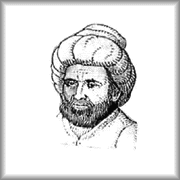 Al-Khwarizmi, the "father of Algebra", was born in Baghdad around 780 and died around 850.
What is a Constant?
A constant is a fixed value, a number on its own, whose value does not change.  A constant may either be positive or negative.
Example: 4x + 2
In this expression 2 is a constant.
click to reveal
Example: 11m - 7
In this expression -7 is a constant.
click to reveal
What is a Variable?
A variable is any letter or symbol that represents                                a changeable or unknown value.
Example: 4x + 2
In this expression x is a variable.
click to reveal
What is a Coefficient?
A coefficient is the number multiplied by the variable.                         It is located in front of the variable.
click to reveal
Example: 4x + 2
In this expression 4 is a coefficient.
If a variable contains no visible coefficient, the coefficient is 1.

Example 1:  x + 4
                     is the same as 
                     1x + 4
Example 2:
- x + 4
                       is the same as
                       -1x + 4
Example 3:
x + 2
has a coefficient of 
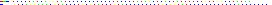 34
In 3x - 7, the variable is "x"
A
True
False
B
[Speaker Notes: Answer: A True]
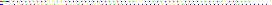 35
In 4y + 28, the variable is "y"
A
True
False
B
[Speaker Notes: Answer: A True]
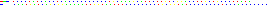 36
In 4x + 2, the coefficient is 2
A
True
False
B
[Speaker Notes: Answer: B False]
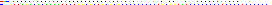 37
What is the constant in 6x - 8?
A
6
B
x
C
8
D
- 8
[Speaker Notes: Answer: D]
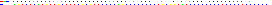 38
What is the coefficient in - x + 5?
A
none
B
1
C
-1
D
5
[Speaker Notes: Answer: C]
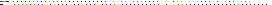   has a coefficient
39
A
True
False
B
[Speaker Notes: Answer: B False]
Identifying 
Algebraic Expressions and 
Equations
Return to Table of Contents
What does an algebraic expression contain?
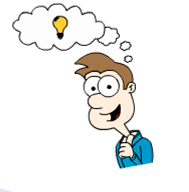 An expressions consists of 3 items
·numbers
·variables 
·operations
Click to reveal
Each expression is made up of terms.

A term can be a signed (positive or negative) number, a variable, or a coefficient multiplied by a variable or variables.

Each term in an algebraic expression is separated by a
plus (+) or minus ( - ) sign.
15w  is an algebraic expression with one term.

7m - 12  is an algebraic expression with two terms.

-4x + 3y - 20  is an algebraic expression with three terms.
Let's take a look and decide if the examples are expressions or not.
5 + n
What is the constant?	______________

What is the variable?	______________

What is the coefficient?	______________

Is it an algebraic expression?	______________

If yes, how many terms does it have?	______________
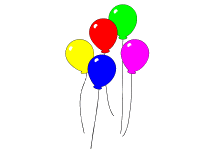 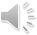 Move each balloon to see if you're right.
1
5
n
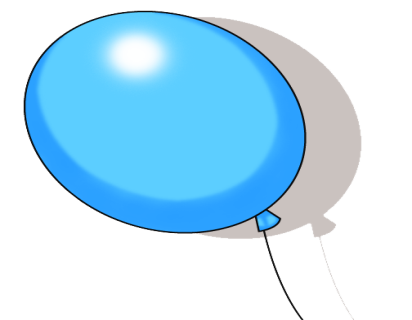 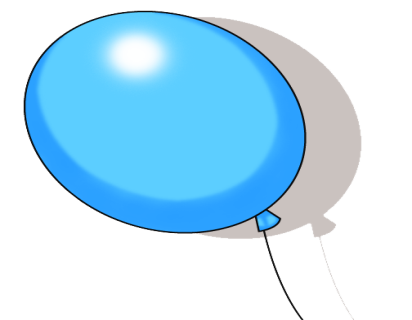 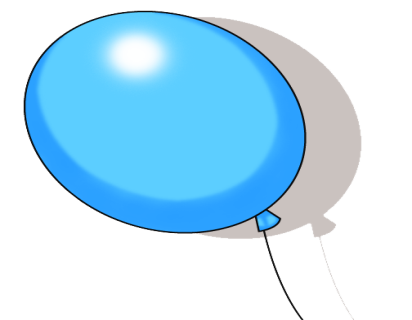 Constant
Variable
Coefficient
[Speaker Notes: Answer: Yes, 2 terms]
8  c
What is the constant?	______________

What is the variable?	______________

What is the coefficient?	______________

Is it an algebraic expression?	______________

If yes, how many terms does it have?	______________
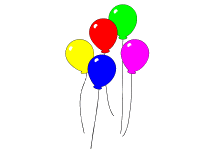 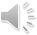 Move each balloon to see if you're right.
-1
None
(zero)
c
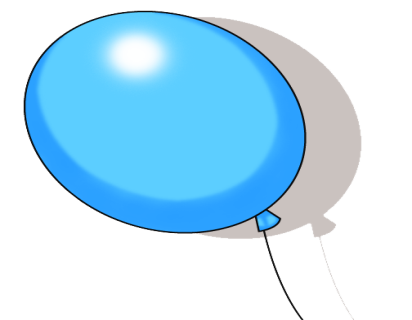 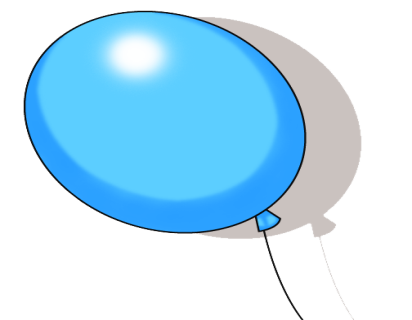 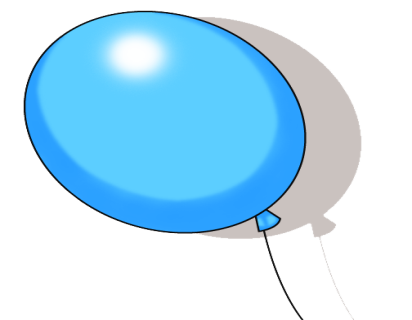 Constant
Variable
Coefficient
[Speaker Notes: Answer: Yes, 2 terms]
Let's try a challenge.
p
What is the constant?	______________

What is the variable?	______________

What is the coefficient?	______________

Is it an algebraic expression?	______________

If yes, how many terms does it have?	______________
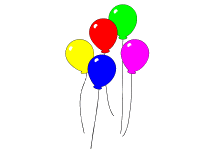 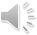 Move each balloon to see if you're right.
1
8
p
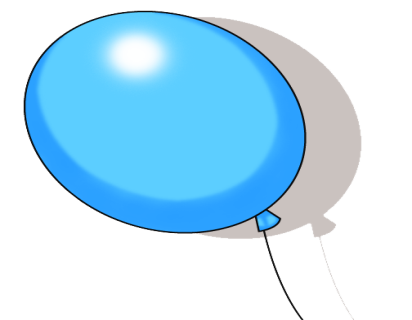 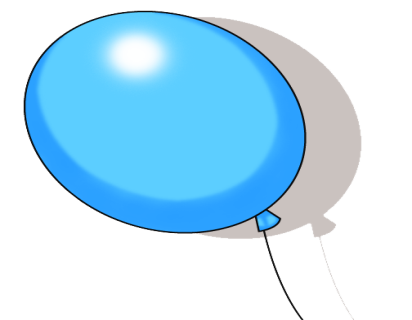 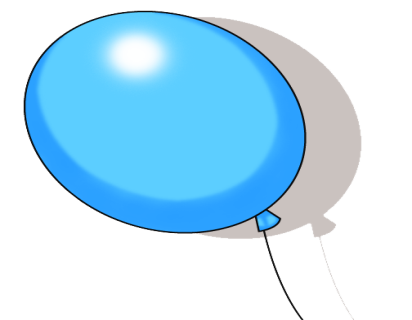 Constant
Variable
Coefficient
[Speaker Notes: Answer: Yes, 1 term]
Let's try a challenge.
y
6
What is the constant?	______________

What is the variable?	______________

What is the coefficient?	______________

Is it an algebraic expression?	______________

If yes, how many terms does it have?	______________
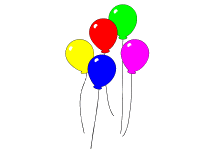 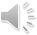 Move each balloon to see if you're right.
1
6
8
y
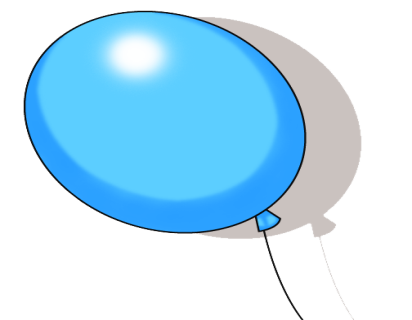 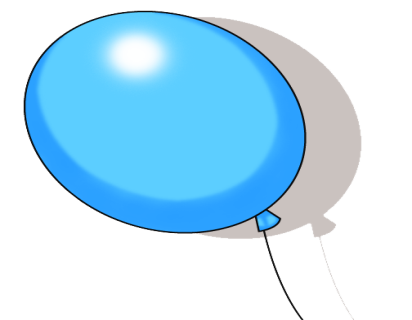 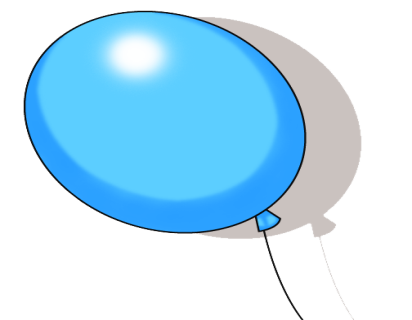 Constant
Variable
Coefficient
[Speaker Notes: Answer: Yes, 1 term]
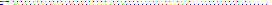 40
7x is an algebraic expression.
A
True
False
B
[Speaker Notes: Answer: A True]
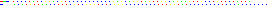 41
1,245 is an algebraic expression.
A
True
False
B
[Speaker Notes: Answer: B False]
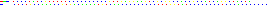 42
17y - 17 is an algebraic expression.
A
True
False
B
[Speaker Notes: Answer: A True]
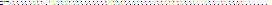 43
Identify the algebraic expressions
A
3x + 1 = 5
B
2x - 4
C
5x = 2
D
x + 3
E
4x - 100
[Speaker Notes: Answer: B, D, E]
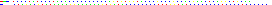 44
An example of an algebraic expression is
A
x + 2
B
y = x + 2
C
y < x + 2
D
y = x2 + 2x
From the New York State Education Department. Office of Assessment Policy, Development and 
Administration. Internet. Available from www.nysedregents.org/IntegratedAlgebra; accessed 17, June, 2011.
[Speaker Notes: Answer: A]
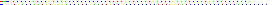 45
 is an algebraic expression.
A
True
False
B
[Speaker Notes: Answer: B False]
What is an Equation?
An equation is two expressions balanced with an equal sign.
Example:

4x + 2 = 14
Expression 1
Expression 2
Sort each as either an expression or an equation.
7 - x
3x + 5
6x - 4 = 8
3f - 5
y + 5(2) = 20
7(3) + y
x + 5 = 14
7h = 21
x - 5
y - 3 = 9
Expression			 Equation
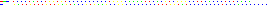 46
An equation must have an equal sign.
A
True
False
B
[Speaker Notes: Answer: A True]
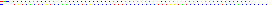 47
An algebraic expression does not have an equal sign.
A
True
False
B
[Speaker Notes: Answer: True]
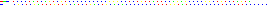 48
Identify the algebraic expression(s)
A
3x + 1
B
4x - 2 = 6
C
6y
D
x - 3
E
x + 1 = 9
[Speaker Notes: Answer: A, C, D]
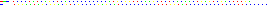 49
Identify the equation(s)
A
x - 5 = 1
B
2x = 4
x - 8
C
D
5x + 3
E
y = 2
[Speaker Notes: Answer: A, B, E]
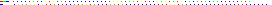 50
Identify the algebraic expression(s)
A
4x = 1
B
x = 4
C
x - 8 = 9
D
x - 1
E
y + 2
[Speaker Notes: Answer: D, E]
Translating Between Words and Expressions
Return to Table of Contents
List words that indicate
addition
[Speaker Notes: Answer:
Sum       	               More than
Total        	               Altogether
Add	  	In all
Plus 	               Added to
Increased by]
List words that indicate 
subtraction
[Speaker Notes: Answer:
Minus           Decreased by 
Difference     Less
Take away	    Fewer than
Less than	    Subtracted from
Subtract	    How many more]
List words that indicate multiplication
[Speaker Notes: Answer:
Product      Multiplied by
Times	 Groups of 
Of	 Factor
Twice...
Double...]
List words that indicate 
division
[Speaker Notes: Answer:
Divided by         	Divisible by
Quotient of               Divisibility
Half...	               Each
Fractions	               Per]
Sort each as either an addition word or subtraction word.
plus
minus
how much less
put together
difference
take away
addend
sum
how much more
less than
Addition 				Subtraction
Sort each as either a multiplication word or division word.
product
dividend
times
of
divide
quotient
factor
share
divisor
Multiplication				 Division
Be aware of the difference between "less" and "less than".

For example:
"Eight less three" and "Three less than Eight" are equivalent expressions.  So what is the difference in wording?

	Eight less three:	8 - 3
	Three less than eight:	8 - 3

When you see "less than", you need to switch the order of the numbers.
As a rule of thumb, if you see the words "than" or 
"from" it means you have to reverse the order 
of the two items on either side of the word.

Examples:  
·8 less than b means b - 8
·3 more than x means x + 3
·x less than 2 means 2 - x
click to reveal
0
TRANSLATE THE WORDS 
INTO AN 
ALGEBRAIC EXPRESSION
1
2
Three times j

Eight divided by j

j less than 7

5 more than j

4 less than j
3
+
4
-
5
j
6

7
8
÷
9
The many ways to represent multiplication...
How do you represent "three times a"?

(3)(a)	3(a)	3 a	3a

The preferred representation is 3a

When a variable is being multiplied by a number, the number (coefficient) is always written in front of the variable.

The following are not allowed:
3xa	... The multiplication sign looks like another variable
a3	... The number is always written in front of the variable
When choosing a variable, there are some that are often avoided:

l, i, t, o, O, s, S

Why might these be avoided?

It is best to avoid using letters that might be confused for numbers or operations.  In the case above (1, +, 0, 5)
Write the expression for each statement.
Then check your answer.
Seventy-one plus c
71+c
Write the expression for each statement.
Then check your answer.
Twenty-four less than d
d - 24
Write the expression for each statement.
Then check your answer.
The sum of twenty-three and m
23 + m
Write the expression for each statement.
Remember, sometimes you need to use parentheses for a quantity.
Four times the difference of eight and j
4(8-j)
Write the expression for each statement.
Then check your answer.
The product of seven and w, divided by 12
7w
12
Write the expression for each statement.
Then check your answer.
The square of the sum of six and p
(6+p)2
Which expression matches this problem?
Holly bought 10 comic books.  She gave a few of them to Kyle.  Let c represent the number of comic books she gave to Kyle.  Write an expression for the number of comic books Holly has left.
10 - c		          or 			  c - 10
10 - c 
is correct
click to reveal answer
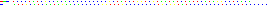 51
Twenty-seven minus ten
A
10 - 27
B
27 - 10
C
Both A & B are correct
20 - 7 - 10
D
[Speaker Notes: Answer: B]
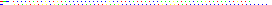 52
Take away 45 from h
A
45 + h
B
h - 45
C
45 - h
D
B & C are correct
[Speaker Notes: Answer: B]
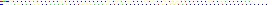 53
The quotient of 100 and the quantity of k times 6
100       
 6k
A
100 - (6k)
B
C
100(6k)
D
6k       
100
[Speaker Notes: Answer: A]
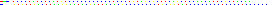 54
35 multiplied by the quantity r less 45
A
35r - 45
B
35(45) - r
C
35(45 - r)
35(r - 45)
D
[Speaker Notes: Answer: D]
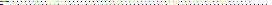 55
8 fewer than x
A
8 - x
B
8x
C
x
8
D
x - 8
[Speaker Notes: Answer: D]
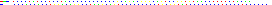 56
The quotient of 21 and the quantity of m minus j
A
21   m - j
B
21 - m   j
C
21   (m - j)
D
(21   m) - j
[Speaker Notes: Answer: C]
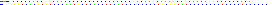 57
If n + 4 represents an odd integer, the next larger odd integer is represented by
A
n + 2
B
n + 3
C
n + 5
D
n + 6
From the New York State Education Department. Office of Assessment Policy, Development and Administration. Internet. Available from www.nysedregents.org/IntegratedAlgebra; accessed 17, June, 2011.
[Speaker Notes: Answer: D]
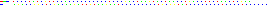 58
a less than 27
A
27 - a
a 
27
B
C
a - 27
D
27 + a
[Speaker Notes: Answer: A]
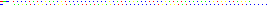 59
If h represents a number, which equation is a 
correct translation of:
“Sixty more than 9 times a number is 375”?
A
9h = 375
B
9h + 60 = 375
C
9h - 60 = 375
D
60h + 9 = 375
From the New York State Education Department. Office of Assessment Policy, Development and 
Administration. Internet. Available from www.nysedregents.org/IntegratedAlgebra; accessed 17, June, 2011.
[Speaker Notes: Answer: B]
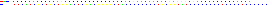 60
Bob has x dollars. Mary has 4 more dollars than Bob. Write an expression for Mary's money.
A
4x
B
x - 4
C
x + 4
D
4x + 4
[Speaker Notes: Answer: C]
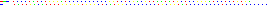 61
The width of the rectangle is five inches less than its length. The length is x inches. Write an expression for the width.
A
5 - x
B
x - 5
C
5x
D
x + 5
[Speaker Notes: Answer: B]
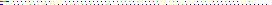 62
Frank is 6 inches taller than his younger brother, Pete. Pete's height is P. Write an expression for Frank's height.
A
6P
B
P + 6
C
P - 6
D
6
[Speaker Notes: Answer: B]
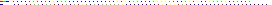 63
The dog weighs three pounds more than twice the cat. Write an expression for the dog's weight. Let c represent the cat's weight.
A
2c + 3
B
3c + 2
C
2c + 3c
D
3c
[Speaker Notes: Answer: A]
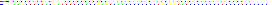 64
Write an expression for Mark's test grade. He scored 5 less than Sam. Let x represent Sam's grade.
A
5 - x
B
x - 5
C
5x
D
5
[Speaker Notes: Answer: B]
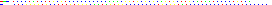 65
Tim ate four more cookies than Alice. Bob ate twice as many cookies as Tim. If x represents the number of cookies Alice ate, which expression represents the number of cookies Bob ate?
A
2 + (x + 4)
B
2x + 4
C
2(x + 4)
D
4(x + 2)
From the New York State Education Department. Office of Assessment Policy, Development and Administration. Internet. Available from www.nysedregents.org/IntegratedAlgebra; accessed 17, June, 2011.
[Speaker Notes: Answer: B]
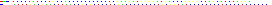 An engineer measured the dimensions for a rectangular site by using a wooden pole of unknown length x. The length of the rectangular site is 2 pole measures increased by 3 feet, while the width is 1 pole measure decreased by 4 feet. Write an algebraic representation,  in terms of x, for the perimeter  of the site.
66
A
2x + 3
B
x - 4
C
2x - 8
D
6x - 2
From the New York State Education Department. Office of Assessment Policy, Development and Administration. Internet. Available from www.nysedregents.org/IntegratedAlgebra; accessed 17, June, 2011.
[Speaker Notes: Answer: D]
Evaluating Expressions
Return to Table of Contents
Steps for Evaluating an Expression:
1.  Write the expression

Substitute the values given for the variables
      (use parentheses!)

3.  Simplify the Expression
     Remember Order of Operations!
click to reveal
Write  -  Substitute  -  Simplify
Evaluate (4n + 6)2   for n = 1
Drag your answer over the green box to check your work.  
If you are correct, the value will appear.
100
16
37
Evaluate the expression  4(n + 6)2   for n = 2
Drag your answer over the green box to check your work.  
If you are correct, the value will appear.
20
32
256
What is the value of the expression when n = 3 ?
4n + 62
Drag your answer over the green box to check your work.  
If you are correct, your answer will appear.
36
24
48
Let x = 8, then use the magic looking glass                                              to reveal the correct value of the expression
12x + 23
104
106
108
116
114
118
128
130
Let x = 2, then use the magic looking glass                                              to reveal the correct value of the expression
4x + 2x3
72
800
20
24
114
118
128
130
Let x = 6, then use the magic looking glass                                              to reveal the correct value of the expression
2(x + 2)2
104
106
108
116
114
118
130
128
Try this problem:  


                             3h + 2 for h = 10
32
click for answer
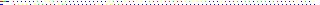 67
Evaluate 3h + 2 for h = 3
[Speaker Notes: Answer: 11]
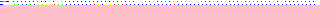 68
Evaluate t - 7 for t = -20
[Speaker Notes: Answer: -27]
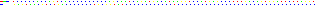 69
Evaluate 2x2  for x = 3
[Speaker Notes: Answer: 18]
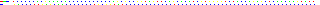 70
Evaluate 4p - 3 for p = 20
[Speaker Notes: Answer: 77]
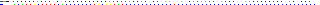 71
Evaluate 3x + 17 when x = 13
[Speaker Notes: Answer: 56]
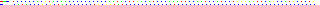 72
Evaluate 3a  for a = 12  
                9
[Speaker Notes: Answer: 4]
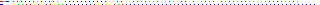 73
Evaluate  4a + a  for a = 8, c = 2
                         c
[Speaker Notes: Answer: 36]
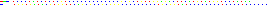 74
If t = 3, then  3t2  + 5t + 6 equals
A
39
B
-6
C
6
D
48
From the New York State Education Department. Office of Assessment Policy, Development and Administration. Internet. Available from www.nysedregents.org/IntegratedAlgebra; accessed 17, June, 2011.
[Speaker Notes: Answer: D]
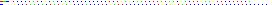 75
What is the value of the expression 5x + 12 when x = 5?
A
-37
B
-13
C
13
D
37
From the New York State Education Department. Office of Assessment Policy, Development and 
Administration. Internet. Available from www.nysedregents.org/IntegratedAlgebra; accessed 17, June, 2011.
[Speaker Notes: Answer: D]
Evaluate 5x + 4y 
when x = 3  and y = 2
1.) Rewrite the expression :
5x + 4y
2.)  Substitute the values 
        for the variables
5(   ) + 4(   ) =
___ +  ___  =
3.)  Simplify the expression
A)  22
B) 18
C)  23
D) 25
Evaluate:
 x + ( 2x -  1 ) for x  = 3
1.) Rewrite the expression :
x + (2x - 1)
2.)  Substitute the values 
        for the variables
(    ) + (2(   ) -1) =
_____  +  ______  =
3.)  Simplify the expression
C)  7
D)  12
A)  8
B)  10
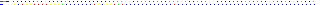 1
2
76
Evaluate 3x + 2y for x = 5 and y =
[Speaker Notes: Answer: 16]
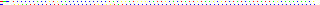 1
2
77
Evaluate 2x + 6y - 3 for x = 5 and y =
[Speaker Notes: Answer: 10]
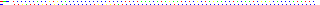 78
Evaluate 8x + y - 10 for x = 1 and y = 50
                                              4
[Speaker Notes: Answer: 42]
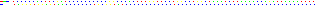 79
Evaluate 3(2x) + 4y for x = 9 and y = 6
[Speaker Notes: Answer: 78]
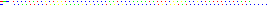 80
What is the value of the expression (a3 + b0)2  when a = 2  and b = 4?
A
100
B
81
C
49
D
64
From the New York State Education Department. Office of Assessment Policy, Development and Administration. Internet. Available from www.nysedregents.org/IntegratedAlgebra; accessed 17, June, 2011.
[Speaker Notes: Answer: B]
Find the distance using the formula d = r t
Given a rate of 75mi/hr and a time of 1.5 hours.
1.) Rewrite the expression :
d =  r  t
2.)  Substitute the values 
        for the variables:
d =  (       ) (       )
3.)  Simplify the expression:
d =
A) 113.2
D)  112.5
B)  120.7
C) 110.5
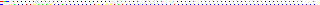 81
Find the distance traveled if the trip took 3 hrs at a rate of 60 mi/hr.
[Speaker Notes: Answer: 180 miles]
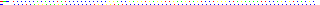 82
Find the distance traveled if the trip took 1 hr at a rate of 45 mi/hr.
[Speaker Notes: Answer: 45 miles]
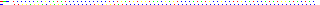 83
Find the distance traveled if the trip took 1/2 hr at a rate of 50 mi/hr.
[Speaker Notes: Answer: 25 miles]
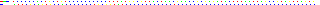 84
Find the distance traveled if the trip took 5 hr at a rate of 50.5 mi/hr.
[Speaker Notes: Answer: 252.5 miles]
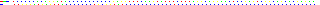 85
Find the distance traveled if the trip took 3.5 hr at a rate of 50 mi/hr.
[Speaker Notes: Answer: 175 miles]
The Distributive Property
Return to Table of Contents
An Area Model
Find the area of a rectangle whose width is 4 and whose length is x + 2
Area of two rectangles: 
4(x) + 4(2) = 4x + 8
4
x
2
Area of One Rectangle:
4(x+2) = 4x + 8
4
x + 2
The Distributive Property

Finding the area of the rectangles demonstrates the distributive property

4(x + 2)
4(x) + 4(2)
4x + 8

The 4 is distributed to each term of the sum (x + 2)


4(x + 2) and 4x + 8 are equivalent expressions.
They result in the same number regardless of the value of x.
The Distributive Property is often used to eliminate the parentheses in expressions like 4(x + 2).  This makes it possible to combine like terms in more complicated expressions.

EXAMPLES:

2(x + 3)                3(4x - 6)              5(8x - 7y)
2(x) + 2(3)           3(4x) - 3(6)          5(8x) - 5(7y)
2x + 6                  12x – 18              40x - 35y
The Distributive Property

5(x + 3)
5(x) + 5(3)
5x + 15

Write expressions equivalent to each of the following:

2(x - 1)	         6(x + 4)	        5(x + 7)	          4(x - 8)

2(x) - 2(1)	         6(x) + 6(4)	        5(x) + 5(7)	          4(x) - 4(8)
2x - 2	         6x + 24	         5x + 35	          4x - 32
Click to Reveal
Click to Reveal
Click to Reveal
Click to Reveal
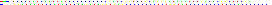 86
4(2 + 5) = 4(2) + 5
A
True
False
B
[Speaker Notes: Answer: B False]
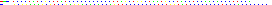 87
8(x + 9) = 8(x) + 8(9)
A
True
False
B
[Speaker Notes: Answer: A True]
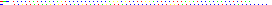 88
4(x + 6) = 4 + 4(6)
A
True
False
B
[Speaker Notes: Answer: B False]
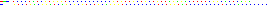 89
3(x - 4) = 3(x) - 3(4)
A
True
False
B
[Speaker Notes: Answer: A True]
The Distributive Property
a(b + c) = ab + ac           Example: 2(x + 3) = 2x + 6

(b + c)a = ba + ca           Example: (x + 7)3 = 3x + 21



a(b - c) = ab - ac             Example: 5(x - 2) = 5x - 10

(b - c)a = ba - ca             Example: (x - 3)6 = 6x - 18
click to reveal
Rewrite each expression without parentheses:

       6(2x + 4)	  1(5m - 8)        (x + 5)           9(3x - 6)
	
       12x + 24        5m – 8           x + 5               27x - 54
Click to Reveal
Click to Reveal
Click to Reveal
Click to Reveal
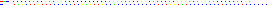 90
Use the distributive property to rewrite the expression without parentheses
                           2(x + 5)
A
2x + 5
B
2x + 10
C
x + 10
D
7x
[Speaker Notes: Answer: B]
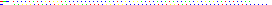 91
Use the distributive property to rewrite the expression without parentheses
                           3(x + 7)
A
x + 21
B
3x + 7
C
3x + 21
D
24x
[Speaker Notes: Answer: C]
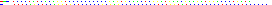 92
Use the distributive property to rewrite the expression without parentheses
                         (x + 6)3
A
3x + 6
B
3x + 18
C
x + 18
D
21x
[Speaker Notes: Answer: B]
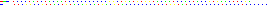 93
Use the distributive property to rewrite the expression without parentheses
                            3(x - 4)
A
3x - 4
B
x - 12
C
3x - 12
D
9x
[Speaker Notes: Answer: C]
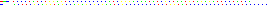 94
Use the distributive property to rewrite the expression without parentheses
                            2(w - 6)
A
2w - 6
B
w - 12
C
2w - 12
D
10w
[Speaker Notes: Answer: C]
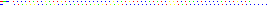 95
Use the distributive property to rewrite the expression without parentheses
                            (x - 9)4
A
-4x - 36
B
x - 36
C
4x - 36
D
32x
[Speaker Notes: Answer: C]
There are times when it is easier to use the Distributive Property in reverse (called Factoring).  You can use the Distributive Property to write rewrite a sum of two terms as a product.

To rewrite 12x + 30 using distribution: 
Find the greatest common factor between 12x and
     30, which is 6.

2. Divide each term by 6 to find the expression that
    will be placed inside the parentheses. 

12x + 30
6(2x) + 6(5)
6(2x + 5)
[Speaker Notes: Teacher’s instructions: To find the greatest common factor, use the prime factorization of each number.
12:  22 x 3
30:  2 x 3 x 5
Both have 2 and 3 in common, so the GCF is 2 x 3 = 6.]
Rewrite each expression with parentheses:

        15x – 20       8y + 12          14r - 42x       24x2 - 18y

        5(3x - 4)        4(2y + 3)       14(r - 3x)       6(4x2 - 3y)
Click to Reveal
Click to Reveal
Click to Reveal
Click to Reveal
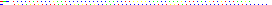 96
Use the distributive property to rewrite the expression with parentheses
                            
27x - 15
A
3(9x + 5)
B
-3(9x + 5)
C
3(9x - 5)
D
5(5x - 3)
[Speaker Notes: Answer: C]
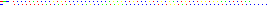 97
Use the distributive property to rewrite the expression with parentheses
                         
30y + 18
A
3(10y + 6)
B
3(10y - 6)
C
6(5y - 3)
D
6(5y + 3)
[Speaker Notes: Answer: D]
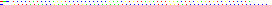 98
Use the distributive property to rewrite the expression with parentheses

                           24x - 16y
A
4(6x - 4y)
B
8(3x - 2y)
C
2(12x - 8y)
D
4(6x + 4y)
[Speaker Notes: Answer: B]
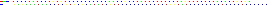 99
Use the distributive property to rewrite the expression with parentheses

                            720 + 280
A
10(72 + 28)
B
2(360 + 140)
C
4(130 + 70)
D
40(18 + 7)
[Speaker Notes: Answer: D]
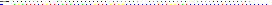 100
Use the distributive property to rewrite the expression with parentheses

                            17r + 51x
A
Can't be done
B
r(17 + 51x)
C
17(r + 3x)
D
1(17r + 51x)
[Speaker Notes: Answer: C]
Distributive Property - Applications
Return to Table of Contents
Real Life Situation
You went to the supermarket and bought 4 bottles of orange soda and 5 bottles of purple soda. Each bottle cost $2. How much did you pay in all?
Use the distributive property to show two different ways to solve the problem.
$2 (4 orange sodas + 5 purple sodas)
$2 x 9 sodas
$18
OR
($2 x 4 orange sodas) + ($2 x 5 purple sodas)
$8 + $10
$18
Real Life Situation
You bought 10 packages of gum. Each package has 5 sticks of gum. You gave away 7 packages to each of your friends. How many sticks of gum do you have left?

Use the distributive property to show two different ways to solve the problem.
5 sticks x (10 packages - 7 packages)

5 sticks x 3 packages

15 sticks of gum
OR
(5 sticks x 10 packages) - (5 sticks x 7 packages)

50 sticks of gum - 35 sticks of gum

15 sticks of gum
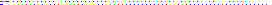 101
Canoes rent for $29 per day. Which expression can be used to find the cost in dollars of renting 6 canoes for a day?
A
(6 + 20) + (6 + 9)
B
(6 + 20) x (6 + 9)
C
(6 x 20) + (6 x 9)
D
(6 x 20) x (6 x 9)
[Speaker Notes: Answer: C]
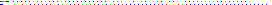 102
A restaurant owner bought 5 large bags of flour for $45 each and 5 large bags of sugar for $25 each. The expression 5 x 45 + 5 x 25 gives the total cost in dollars of the flour and sugar. Which is another way to write this expression?
A
5 + (45 + 25)
B
5 x (45 + 25)
C
5 + (45 x 5) + 25
D
5 x (45 + 5) x 25
[Speaker Notes: Answer: B]
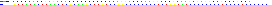 103
Tickets for the amusement park cost $36 each. Which expression can be used to find the cost in dollars of 8 tickets for the amusement park?
A
(8 x 30) + (8 x 6)
B
(8 + 30) + (8 + 6)
C
(8 x 30) x (8 x 6)
D
(8 + 30) x (8 + 6)
[Speaker Notes: Answer: A]
Combining Like Terms
Return to Table of Contents
Like terms: terms in an expression that have the same variable raised to the same power
Examples:	Examples of Terms that are
	                  not like terms:

6x and 2x          6x and 2x2

5y and 8y	         10y and 10x

4x2 and 7x2	12x2y and 14xy2
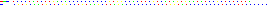 104
Identify all of the terms like 5y
A
5
B
4y2
C
18y
D
8y
E
-1y
[Speaker Notes: Answer: C, D, E]
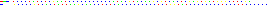 105
Identify all of the terms like 8x
A
5x
B
4x2
C
8y
D
8
E
-10x
[Speaker Notes: Answer: A, E]
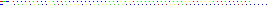 106
Identify all of the terms like 8xy
A
5x
B
4x2y
C
3xy
D
8y
E
-10xy
[Speaker Notes: Answer: C, E]
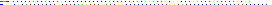 107
Identify all of the terms like 2y
A
51y
B
2w
C
3y
D
2x
E
-10y
[Speaker Notes: Answer: A, C, E]
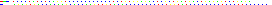 108
Identify all of the terms like 14x2
A
5x
B
2x2
C
3y2
D
2x
E
-10x2
[Speaker Notes: Answer: B, E]
Simplify by combining like terms.
Study the following examples to see how you can combine like terms.

6x + 3x                5x + 2x                     7y - 4y
(6 + 3)x               (5 + 2)x                     (7 - 4)y 
9x	7x	3y

4 + 5(x + 3)
4 + 5(x) + 5(3)
4 + 5x + 15
5x + 19

Notice that when combining like terms, you add/subtract the coefficients but the variable remains the same.
Try These:

         8x + 9x 	     7y + 5y 	6 + 2x + 12x	      7y + 7x
	  
	  17x	                 12y 	             14x + 6                7y + 7x
Click to Reveal
Click to Reveal
Click to Reveal
Click to Reveal
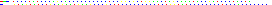 109
8x + 3x = 11x
A
True
False
B
[Speaker Notes: Answer: A True]
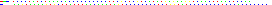 110
7x + 7y = 14xy
A
True
False
B
[Speaker Notes: Answer: B False]
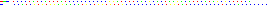 111
4x + 4x = 8x2
A
True
False
B
[Speaker Notes: Answer: B False]
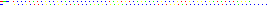 112
-12y + 4y = -8y
A
True
False
B
[Speaker Notes: Answer: A True]
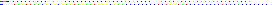 113
-3 + y + 5 = 2y
A
True
False
B
[Speaker Notes: Answer: B False]
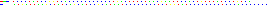 114
-3y + 5y = 2y
A
True
False
B
[Speaker Notes: Answer: A True]
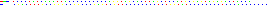 115
7x +3(x - 4) = 10x - 4
A
True
False
B
[Speaker Notes: Answer: B False]
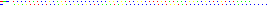 116
7 +(x + 2)5 = 5x + 9
A
True
False
B
[Speaker Notes: Answer: B False]
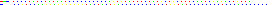 117
4 +(x - 3)6 = 6x -14
A
True
False
B
[Speaker Notes: Answer: A True]
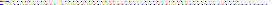 118
3x + 2y + 4x + 12 = 9xy + 12
A
True
False
B
[Speaker Notes: Answer: B False]
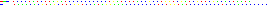 119
3x2 + 7x + 5(x + 3) + x2 = 4x2 + 12x + 15
A
True
False
B
[Speaker Notes: Answer: A True]
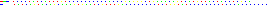 120
9x3 + 2x2 + 3(x2 + x) + 5x = 9x3 + 5x2 + 6x
A
True
False
B
[Speaker Notes: Answer: B False]
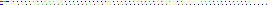 121
The lengths of the sides of home plate in a baseball field are represented by the expressions in the accompanying figure.
yz
y
y
Which expression represents  the perimeter  of the figure?
x
x
A
5xyz
B
x2 + y3z
C
2x + 3yz
D
2x + 2y + yz
From the New York State Education Department. Office of Assessment Policy, Development and 
Administration. Internet. Available from www.nysedregents.org/IntegratedAlgebra; accessed 17, June, 2011.
[Speaker Notes: Answer: D]